T h e  Pan tool Lecture 17
The  Pan  tools can be called with a  click  on the  Pan  icon in the  Home/
Utilities  panel, by the  Pan  button in the status bar, from the  Pan  submenu
of the
View  drop-down menu or by  entering   p  at the command
line. When the tool is called, the cursor on screen changes to an icon of a
hand. Dragging  the hand across the screen under mouse movement allows
various parts of the drawing not on screen to be viewed. As the  dragging
takes place, the black rectangle in the  Aerial View  window moves in
The  Pan  tool allows any part of the drawing to be viewed                and/or modiﬁed. When that part of the drawing which is required is
on screen a right-click  calls up the menu, from which
either the tool can be exited, or other tools can be called.
A   Zoom Window  of the drawing  with its surrounding zoom rectangle showing in the Aerial View  window
The  Pan  tool in action showing a part of the drawing, while the whole drawing is shown in the Aerial View  window.
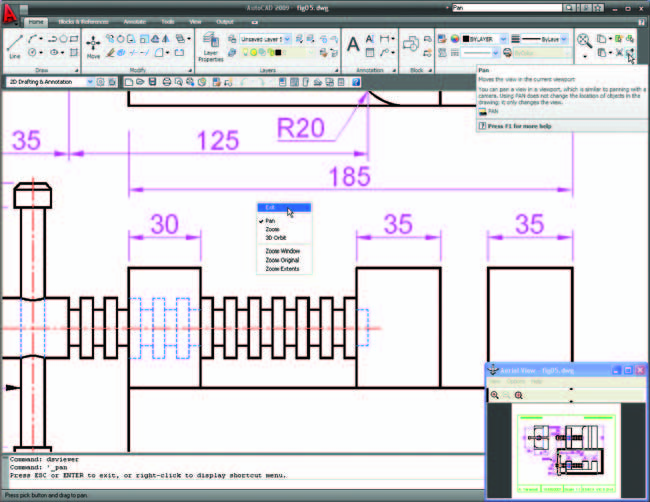 N o t e      
1.     If using a mouse with a wheel both zooms and pans can be 
performed with the aid of the wheel. 
2.     The  Zoom  tools are important in that they allow even the smallest parts 
of drawings to be examined and, if necessary, amended or modiﬁ ed.
3.     The  Zoom  tools can be called with a  click  on the  Zoom  icon in the 
Home/Utilities  panel, with a  click  on the  Zoom  button in the status
bar, from the  Zoom  toolbar, from the sub-menu of the  View  drop-down
menu or by entering   zoom  or  z  at the command line. The easiest of this
choice is to enter   z  at the command line followed by a  right-click . 
4.     S i milarly the easiest method of calling the  Pan  tool is to  enter   p  at
the command line followed by a  right-click .
5.     When constructing large drawings, the  Pan  tool and the  Aerial View
window are of value for allowing work to be carried out in any part of a
drawing, while showing the whole drawing in the  Aerial View  window.